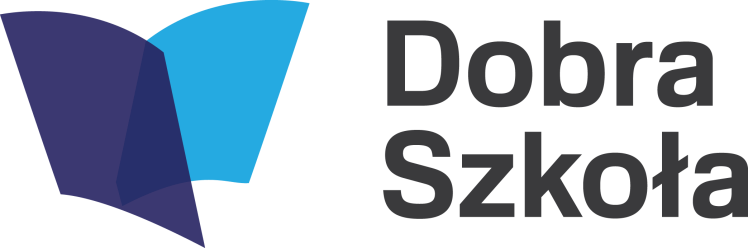 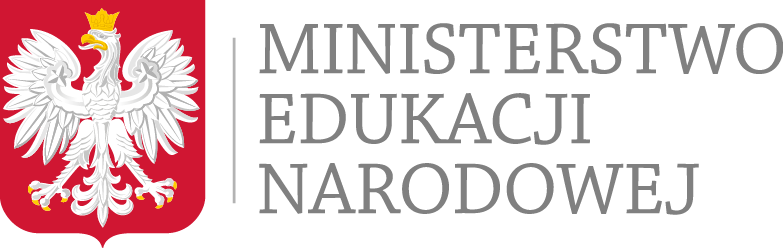 Wsparcie uczniów ze specjalnymi potrzebami edukacyjnymi
www.reformaedukacji.men.gov.pl
1
Cele zmian
2
www.reformaedukacji.men.gov.pl
Nowe rozwiązania w przepisach
3
www.reformaedukacji.men.gov.pl
Różne potrzeby – różne ścieżki
Indywidualizacja kształcenia w szkole
Indywidualne nauczanie
4
Możliwość nauki w szkole:
- ogólnodostępnej,
- integracyjnej (do 20 uczniów,  w tym do 5 uczniów niepełnosprawnych),
- specjalnej  (liczba uczniów z autyzmem w klasie – do 4)
Uczeń niepełnosprawny – zajęcia w szkole
Włączanie ucznia 
w życie klasy/szkoły/
społeczności lokalnej
nowe rozwiązanie
5
www.reformaedukacji.men.gov.pl
zaświadczenie o stanie zdrowia ucznia oraz rozpoznanie potrzeby w szkole
Uczeń chory – zajęcia w szkole
nowe rozwiązanie 
w zakresie pomocy psychologiczno-pedagogicznej
6
www.reformaedukacji.men.gov.pl
Indywidualne nauczanie. Uczeń chory – zajęcia w domu z włączaniem
m.in. uczniowie z depresją, po próbach samobójczych, z chorobami o ostrym przebiegu z okresową poprawą funkcjonowania – może to być również uczeń niepełnosprawny
tygodniowy wymiar IN określony w przepisach
wyższy lub niższy – w zależności od potrzeb
Nowe rozwiązanie
poza tygodniowym wymiarem IN
Nowe rozwiązanie
www.reformaedukacji.men.gov.pl
7
Indywidualne nauczanie.Uczeń chory – zajęcia w domu
m.in. uczniowie leżący, z obniżoną odpornością (np. po przeszczepach, z chorobami nowotworowymi), po zabiegach chirurgicznych – może to być również uczeń niepełnosprawny
Nowe rozwiązanie
tygodniowy wymiar IN określony w przepisach
wyższy lub niższy – w zależności od potrzeb
www.reformaedukacji.men.gov.pl
8
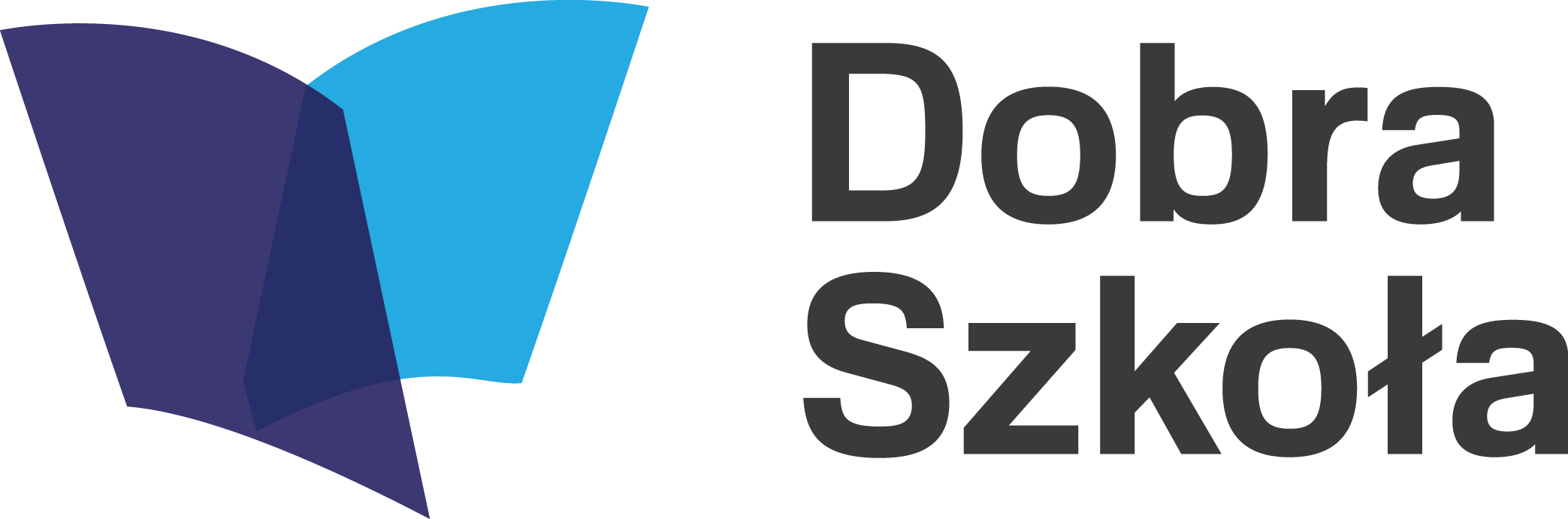 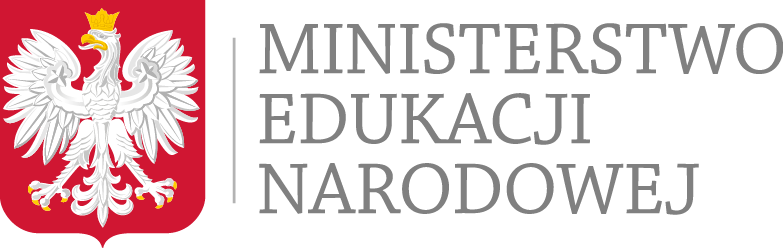 www.reformaedukacji.men.gov.pl
e-mail: reformaedukacji@men.gov.pl